Integration and Collaboration
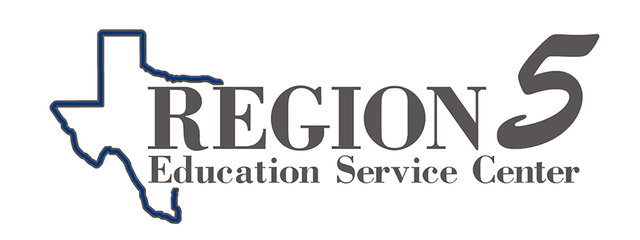 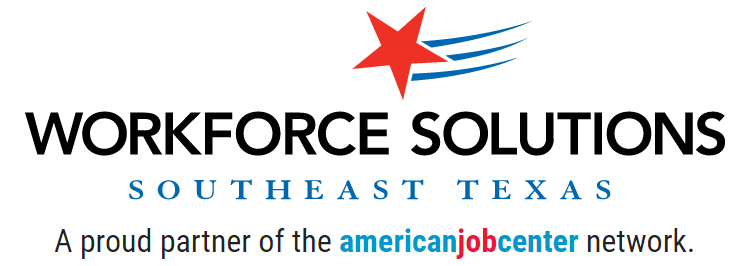 Integration & Collaboration
How The Relationship Began…
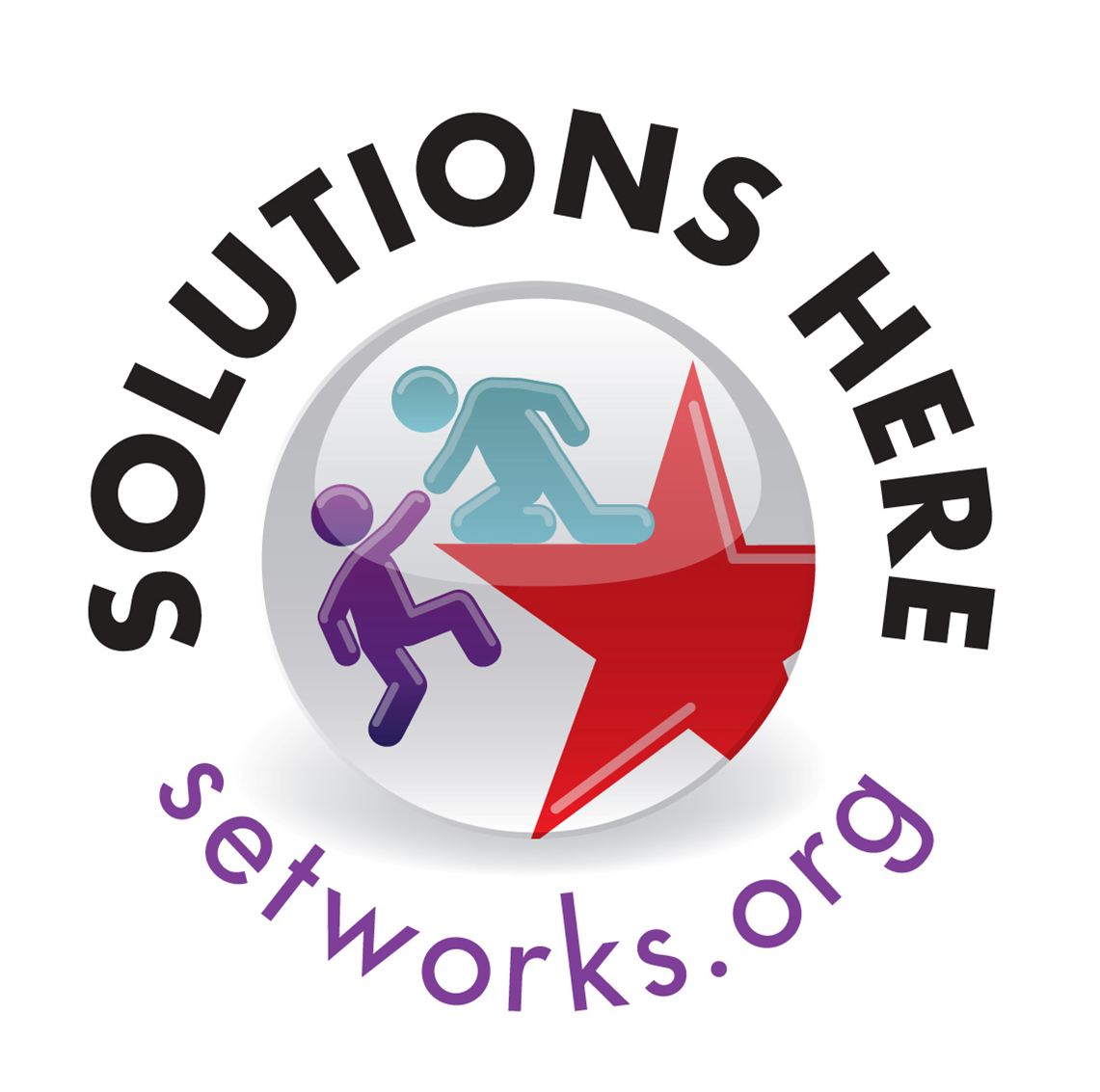 MOU
Board Meetings
Monthly Center Meetings
Joint Work Sessions
Open Communication
Commitment and understanding:
Integrated, not separate
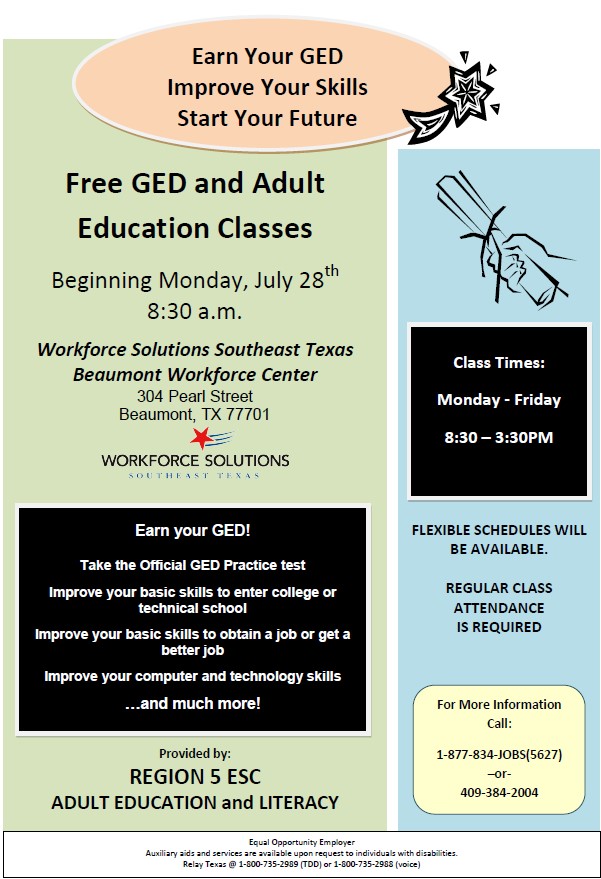 [Speaker Notes: Pam]
AEL & Workforce “Teamwork”
Workforce assists with recruitment and outreach
Workforce Solutions provides class space at all sites

AEL provides TABE testing for each Workforce Solutions Center
AEL students attend Workforce Center job/ hiring fairs
[Speaker Notes: Brenda]
Ways That We Work Together
Cross-refer students/clients
Child Development Pathways Collaboration
Innovative Partnership Grant
Paid Work Experience
AEL staff has TWIST access
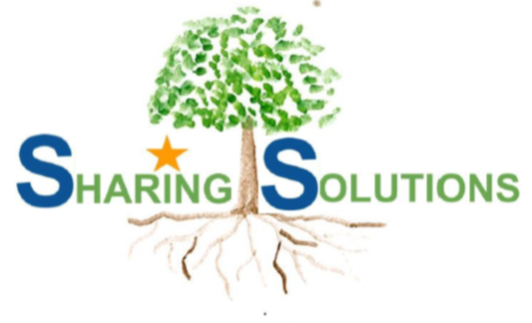 [Speaker Notes: Danielle]
AEL Outcomes
Transitions enrollment exceeded by 23%
Career Pathways enrollment exceeded by 35%
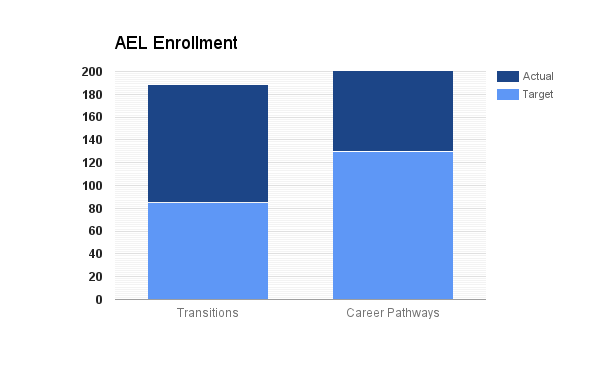 Actual: 176
Actual: 104
Target: 130
Target: 85
[Speaker Notes: Danielle]
Workforce Outcomes: SUCCESS
INTEGRATION = Increase in Awareness for AEL and Workforce
	



Partnership and Collaboration
Sharing Solutions, a professional social services group
Child care Quality Conference
AEL Performance Quality Improvement submission
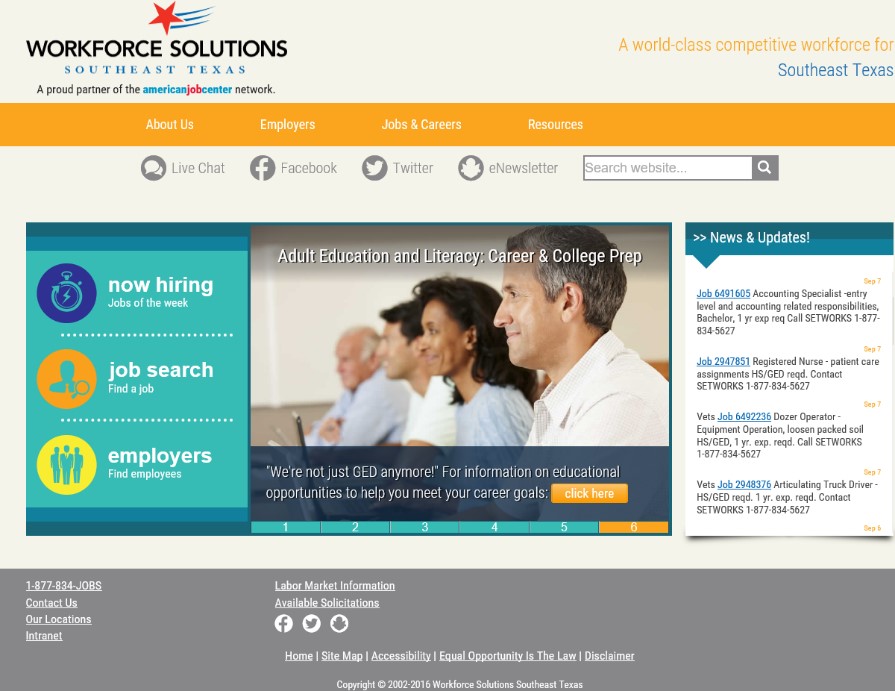 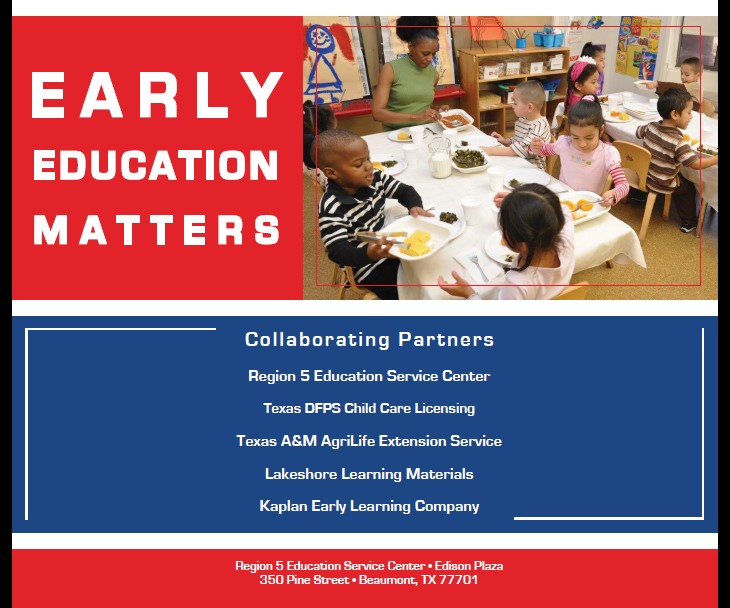 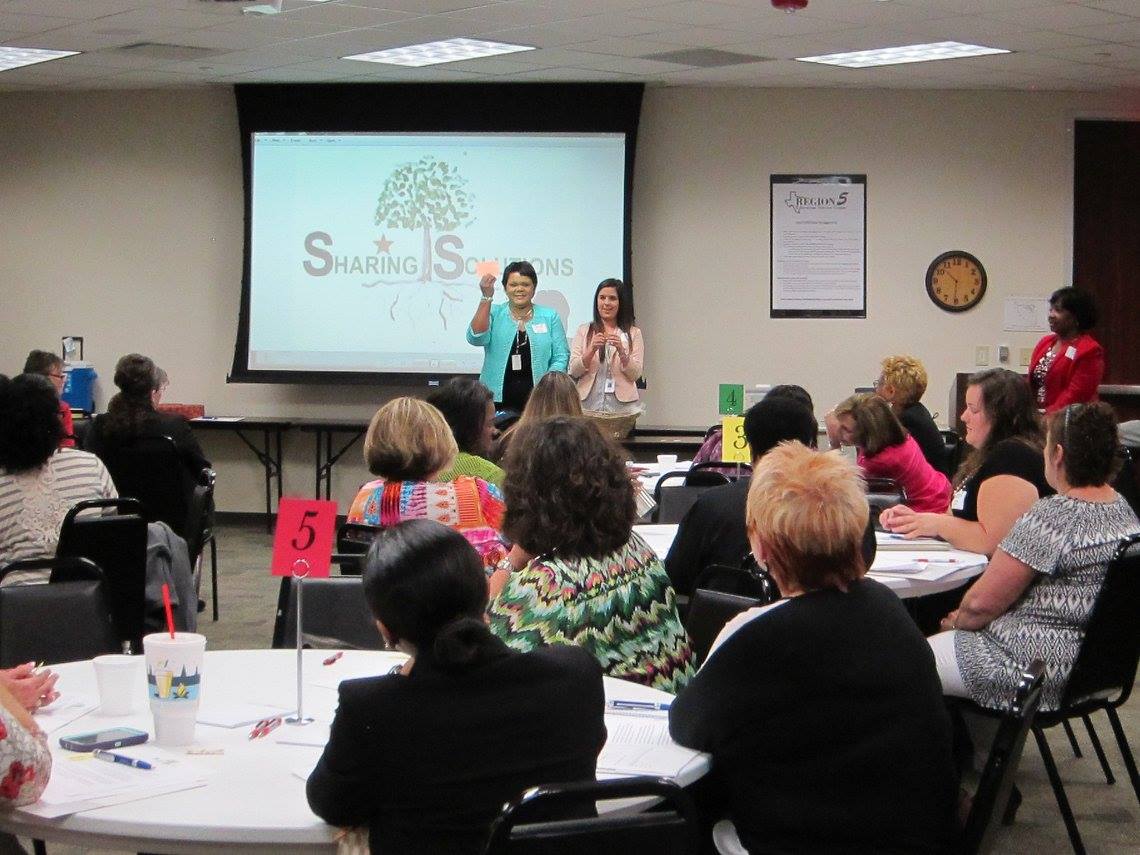 Actual: 176
Actual: 104
[Speaker Notes: Pam]
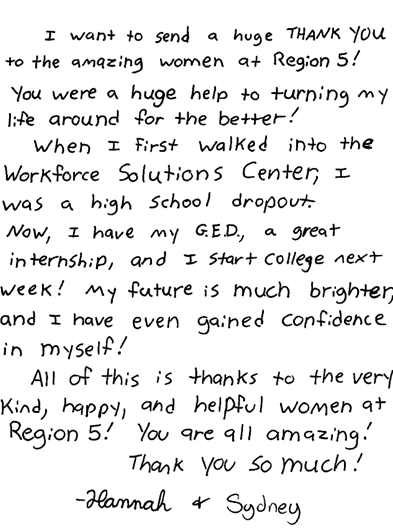 Note and Thank you
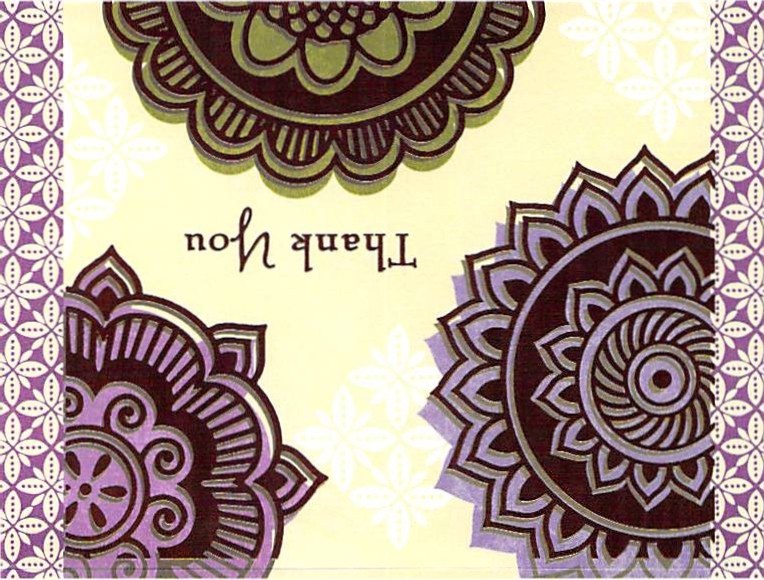 [Speaker Notes: Danielle]
Contact Information
Pam Wise Workforce Solutions of Southeast Texas
pamela.wise@setworks.org 
Brenda Schofield Region 5 ESC
bschofield@esc5.net
Danielle Grundy Region 5 ESC
dgrundy@esc5.net